Le Soulier de Satin
Mise en scène Antoine Vitez
Avignon 1987
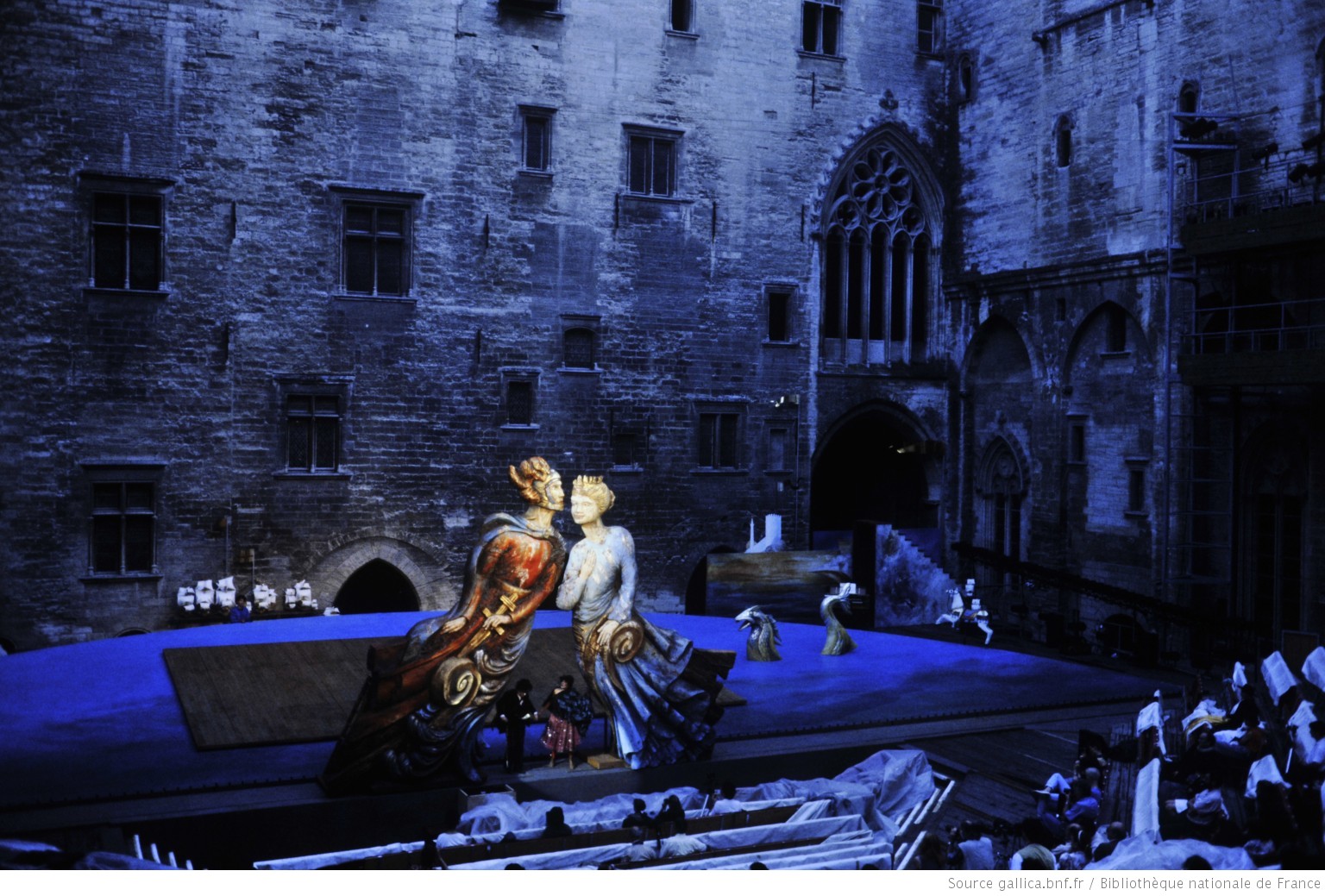 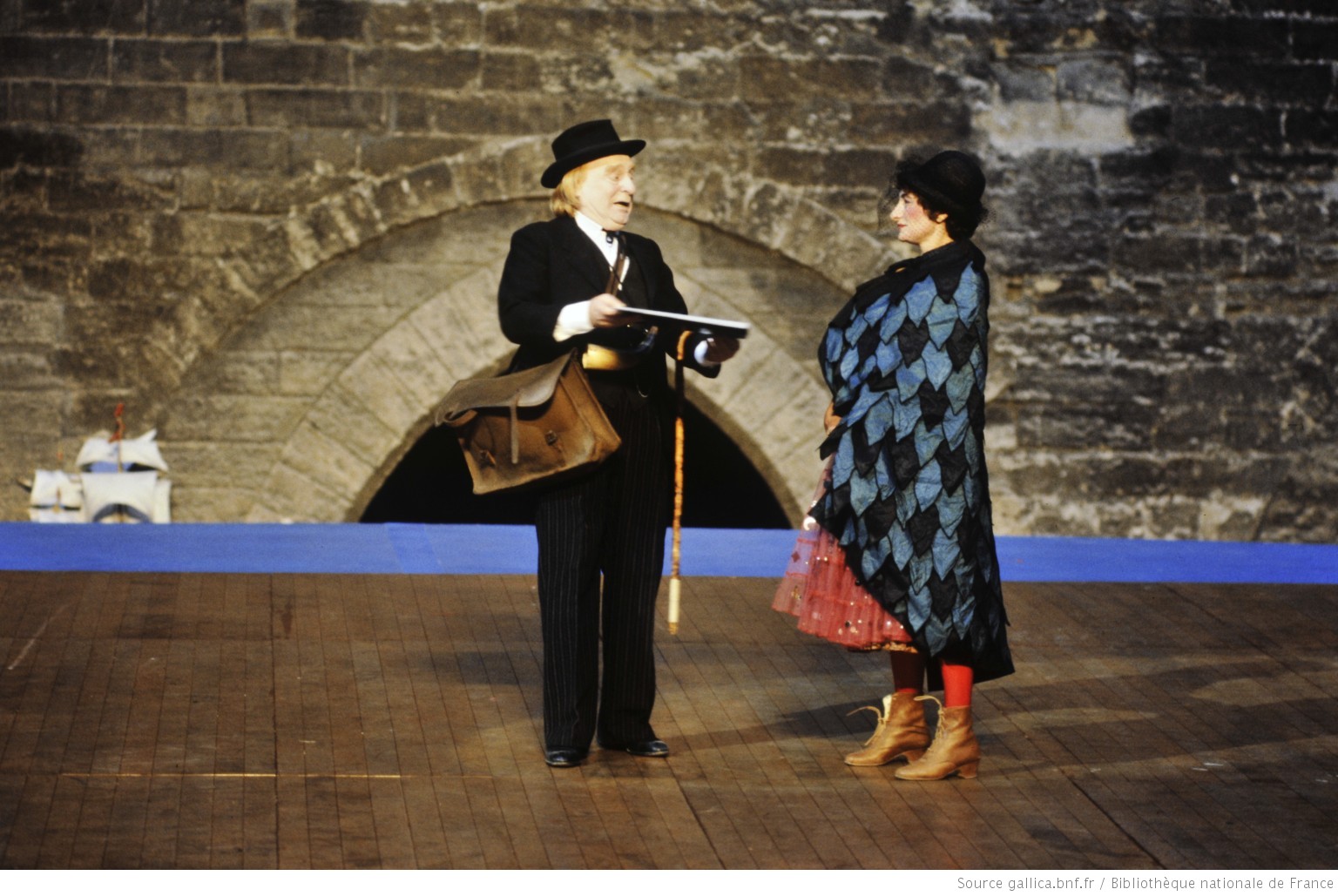 Journée 1, scène 1
L’annoncier
(Pierre Vial)
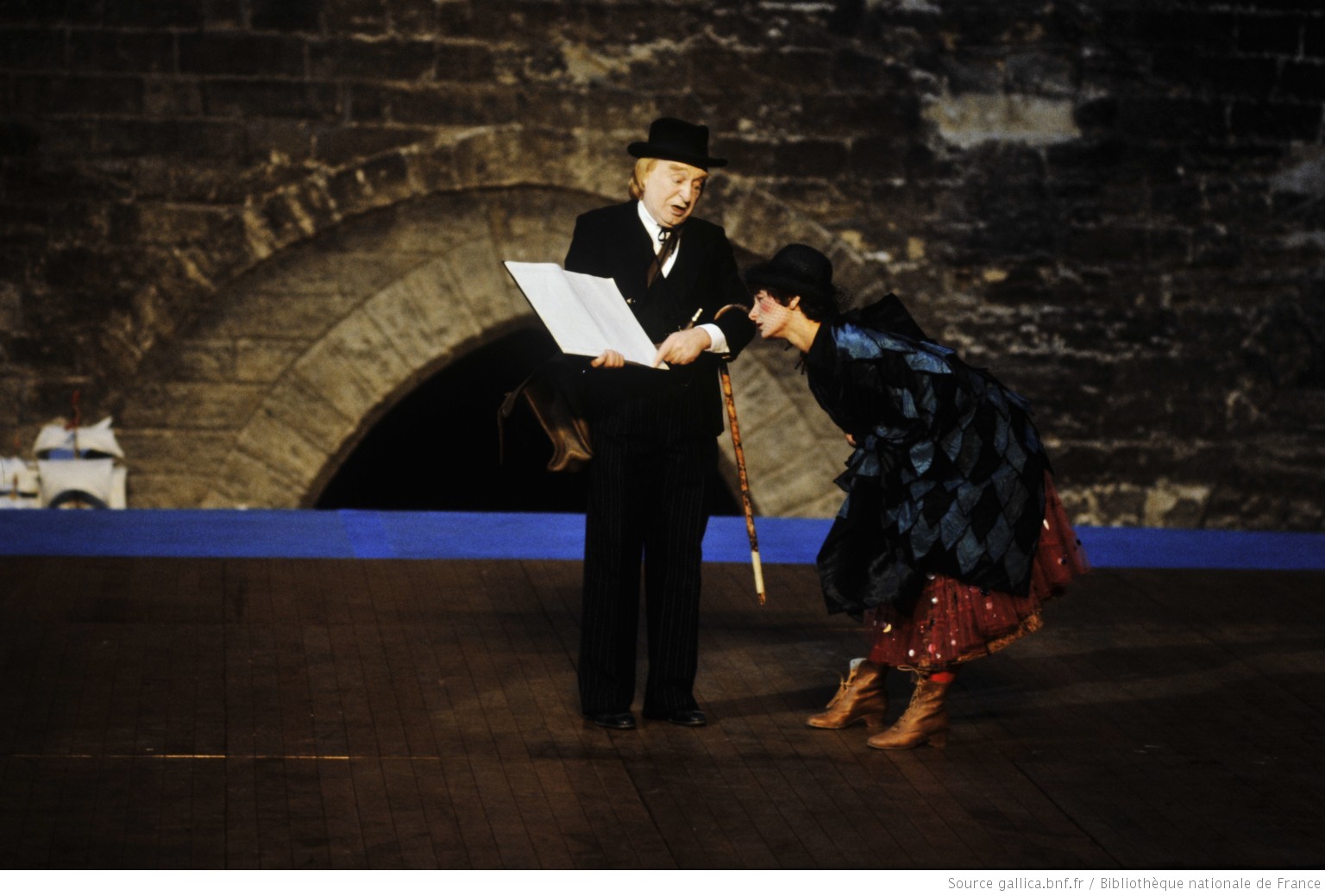 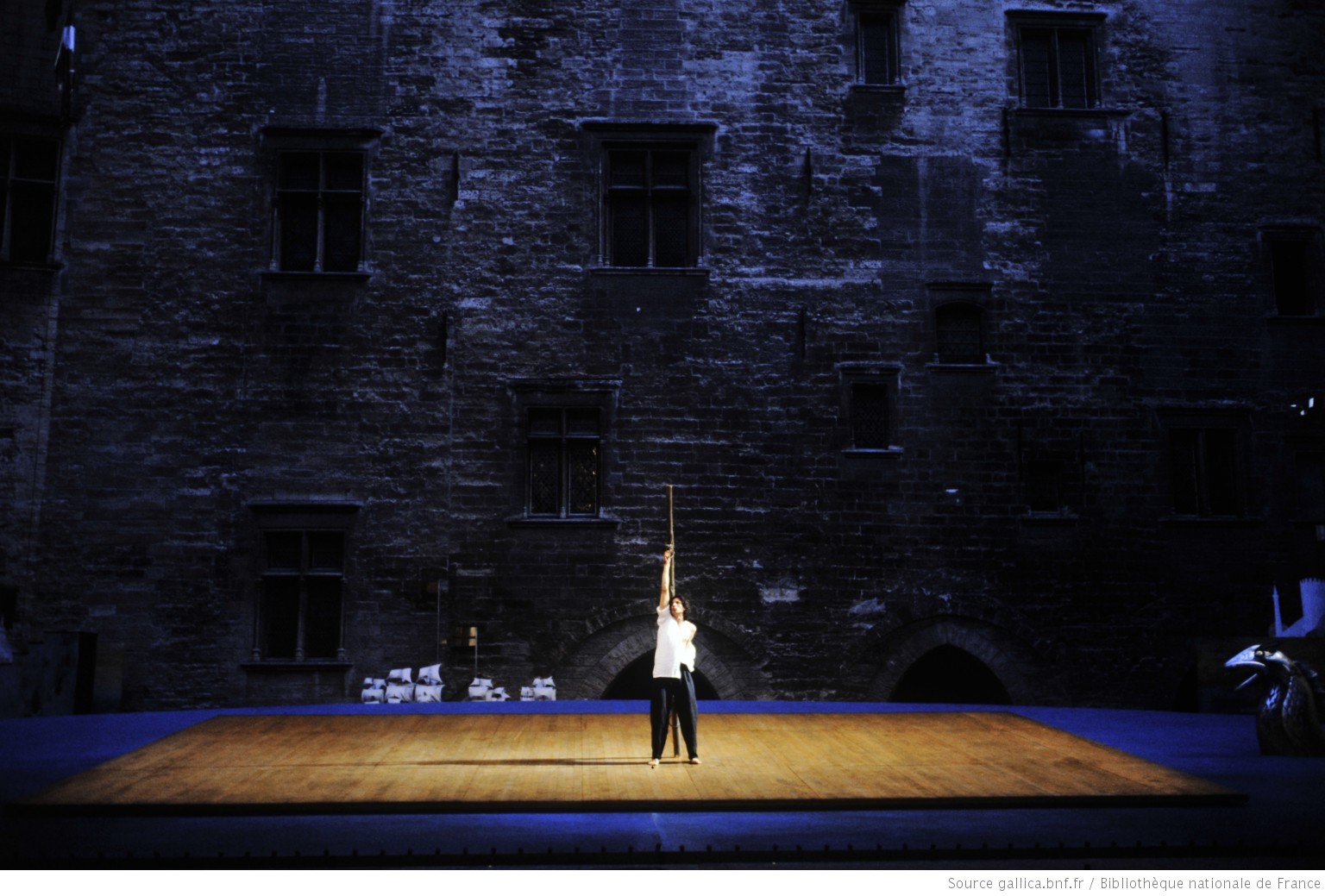 Journée 1, scène 1
Le père jésuite
(Serge Maggiani)
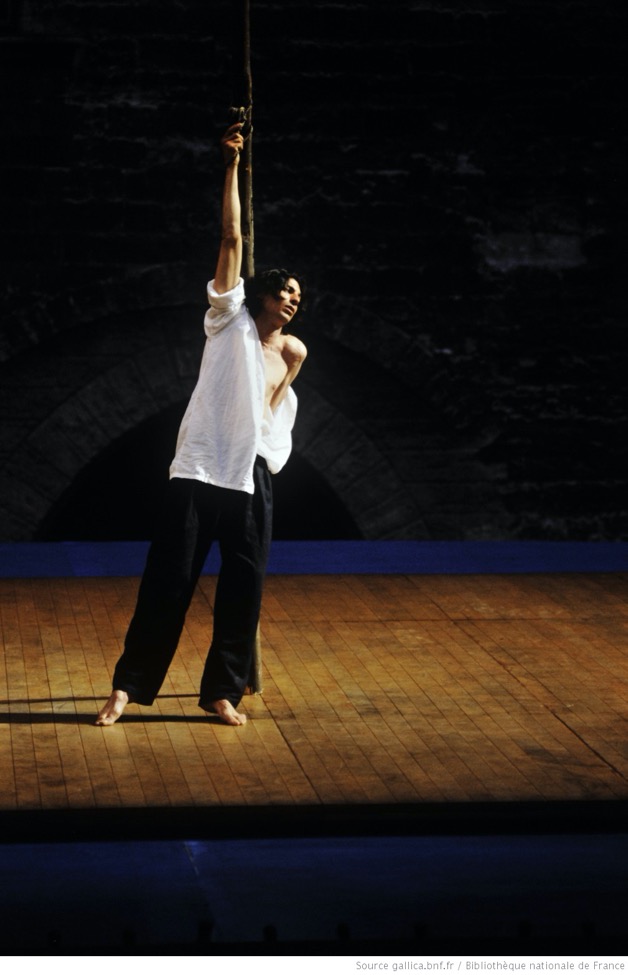 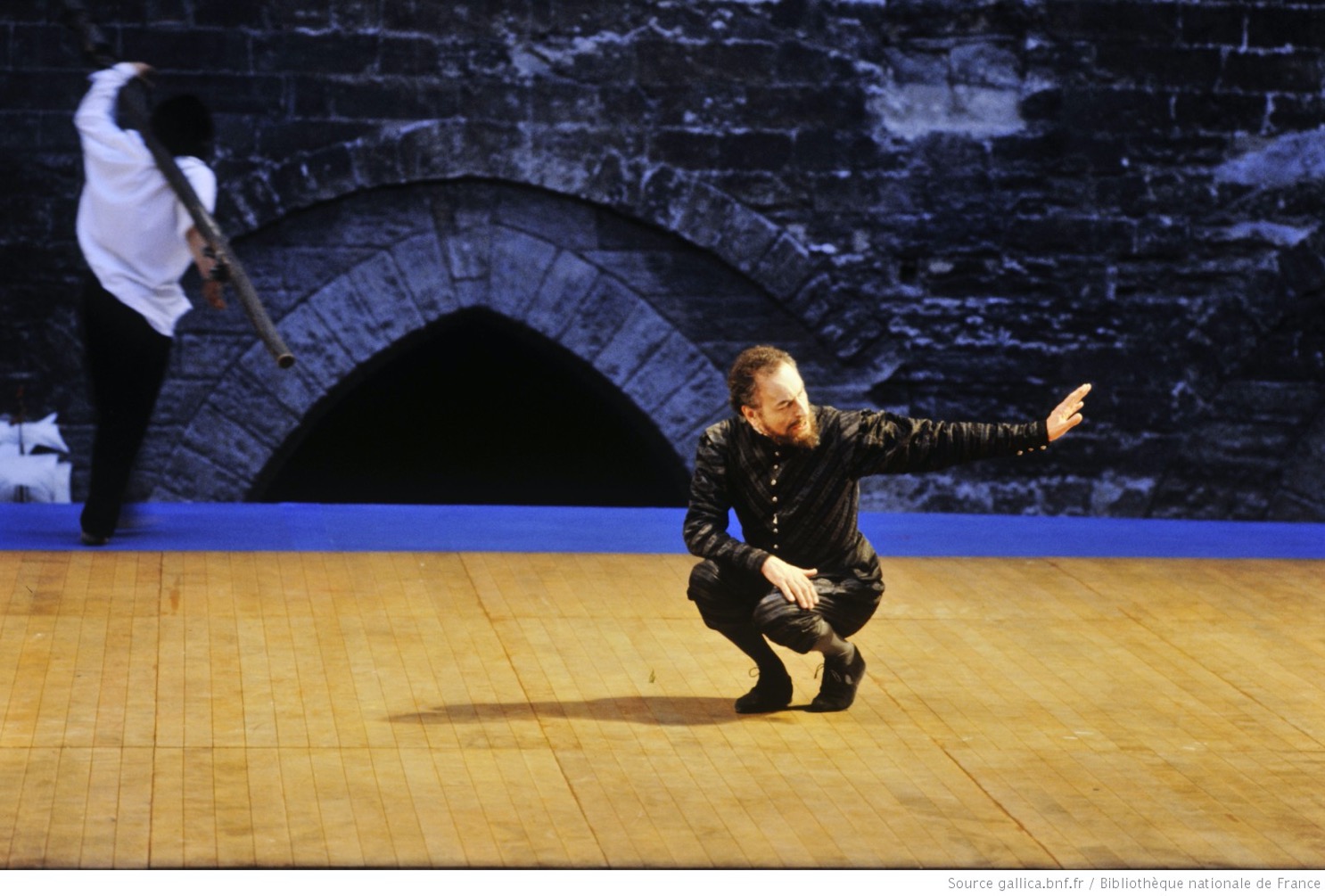 J1, fin de la scène 1; passage à la scène 2
Don Pélasge (Antoine Vitez)
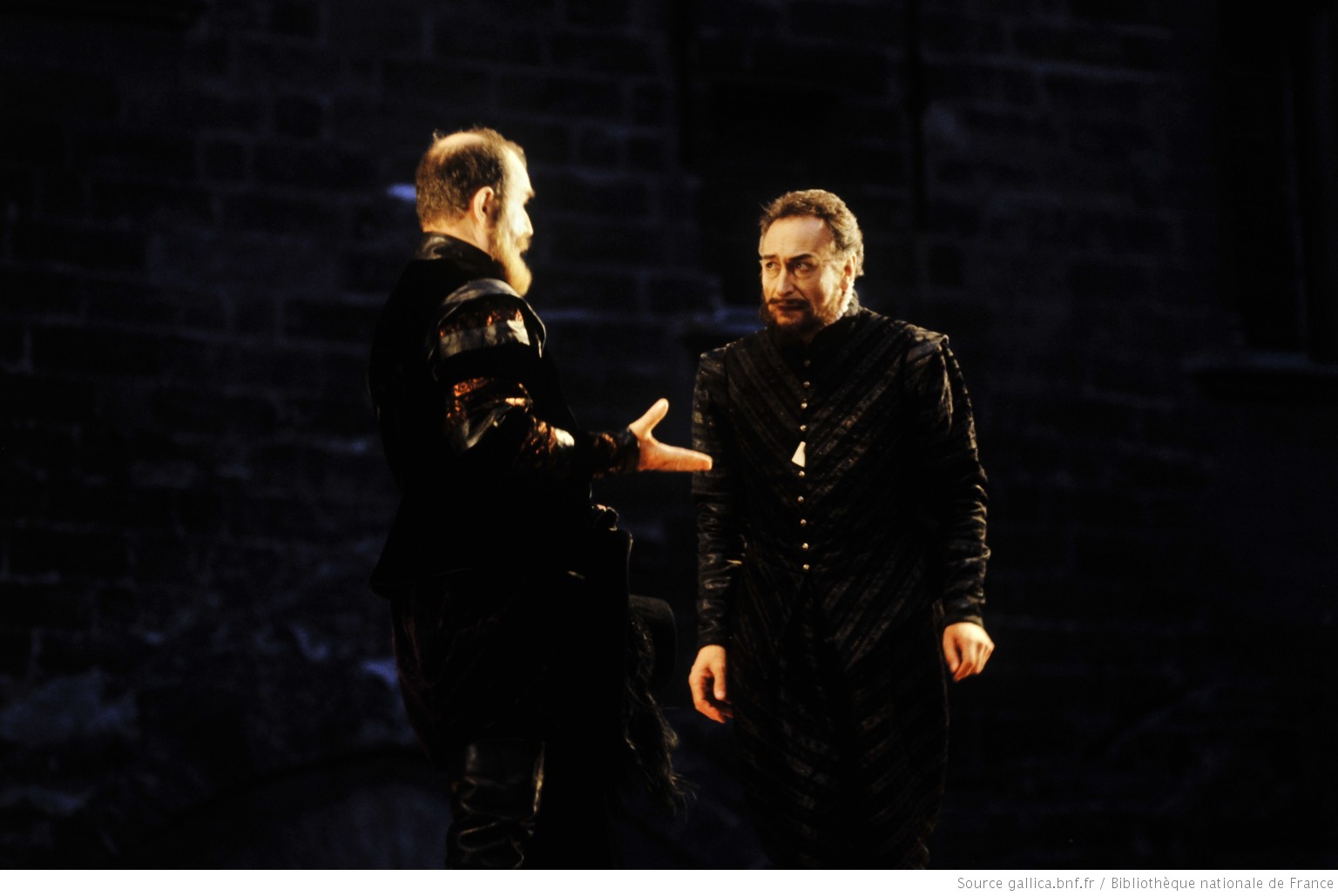 J1, S2
Don Balthazar (Alexis Nitzer)
Don Pélasge (Antoine Vitez)
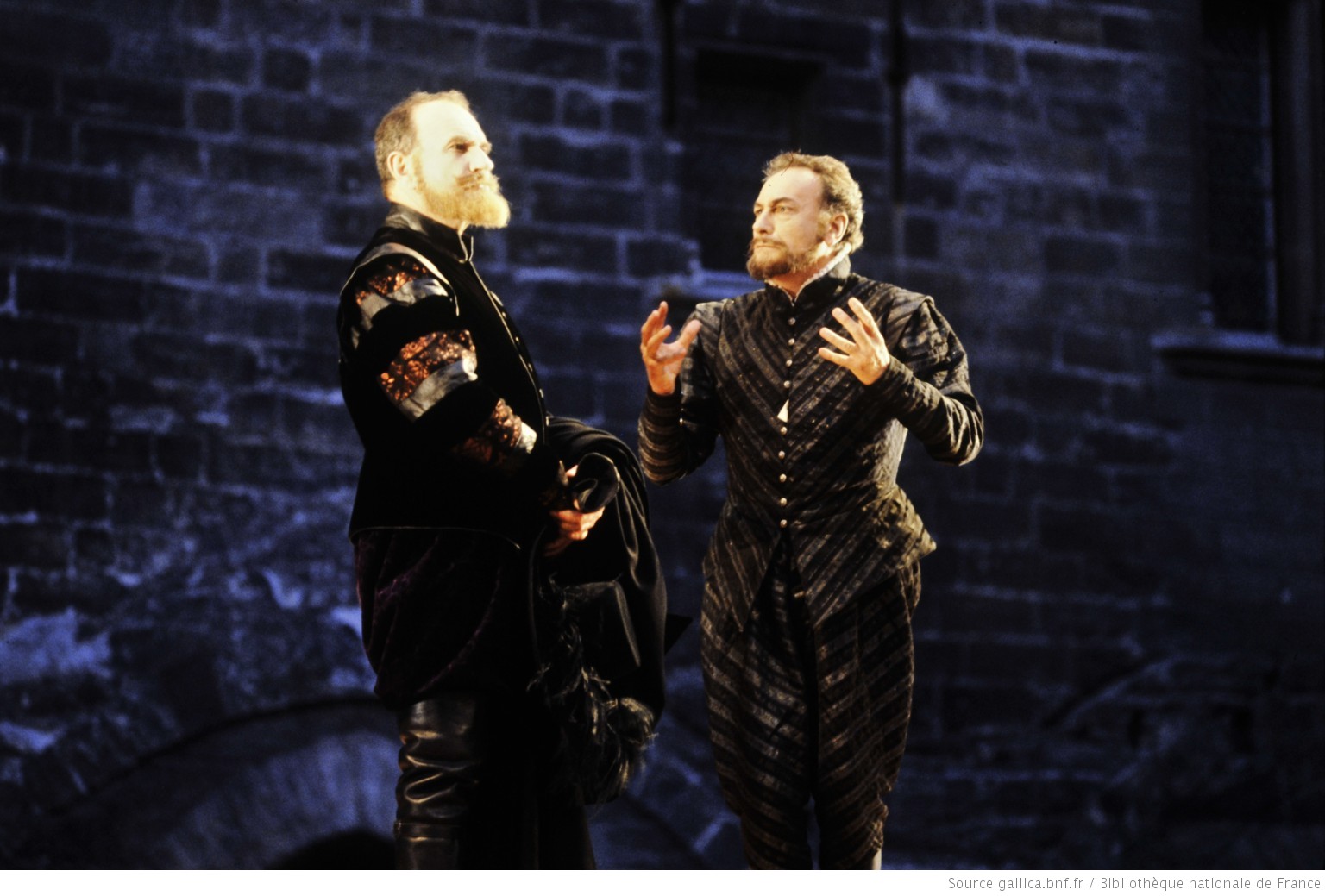 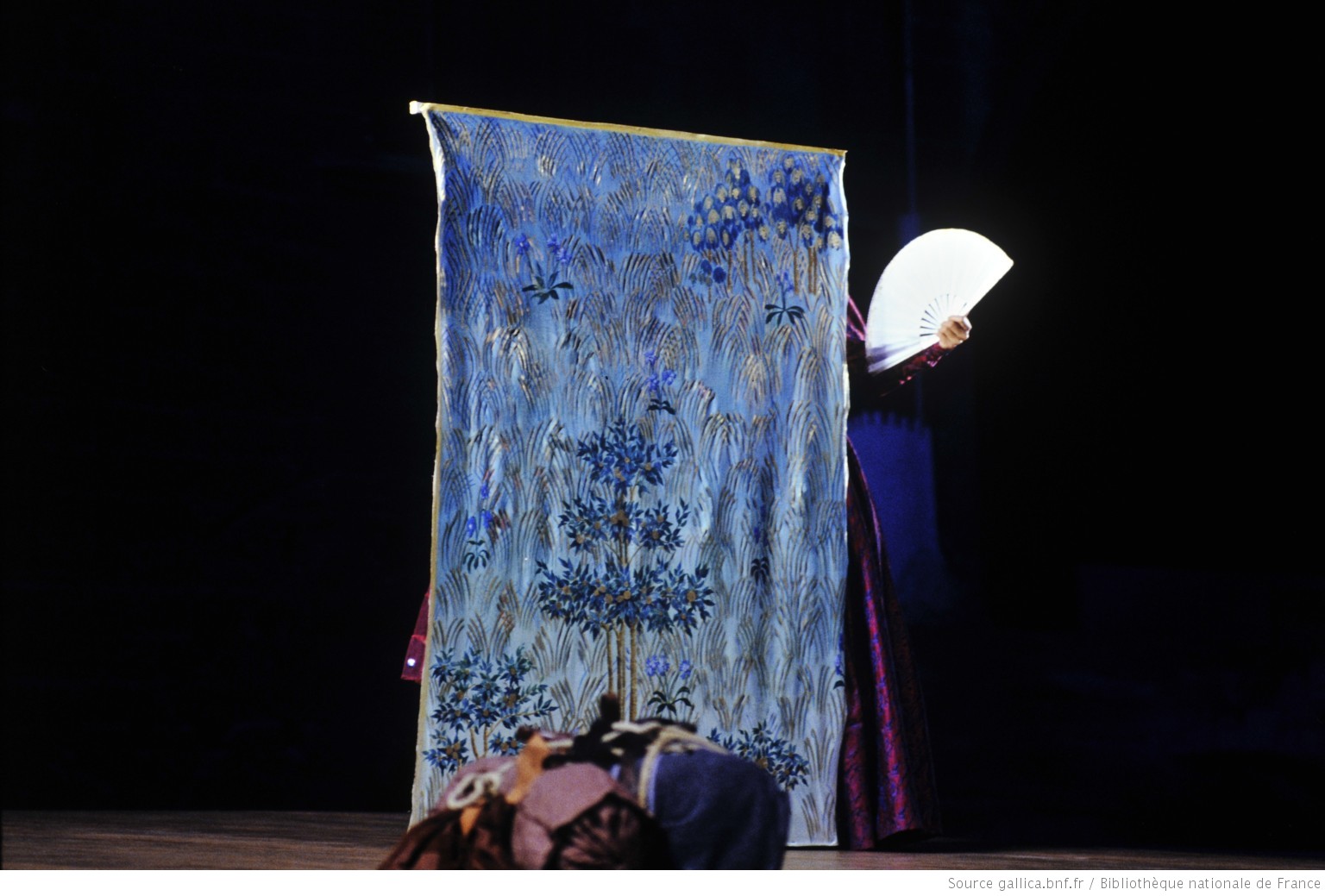 J1, S3
Dona Prouhèze
(Ludmilla Mickael)
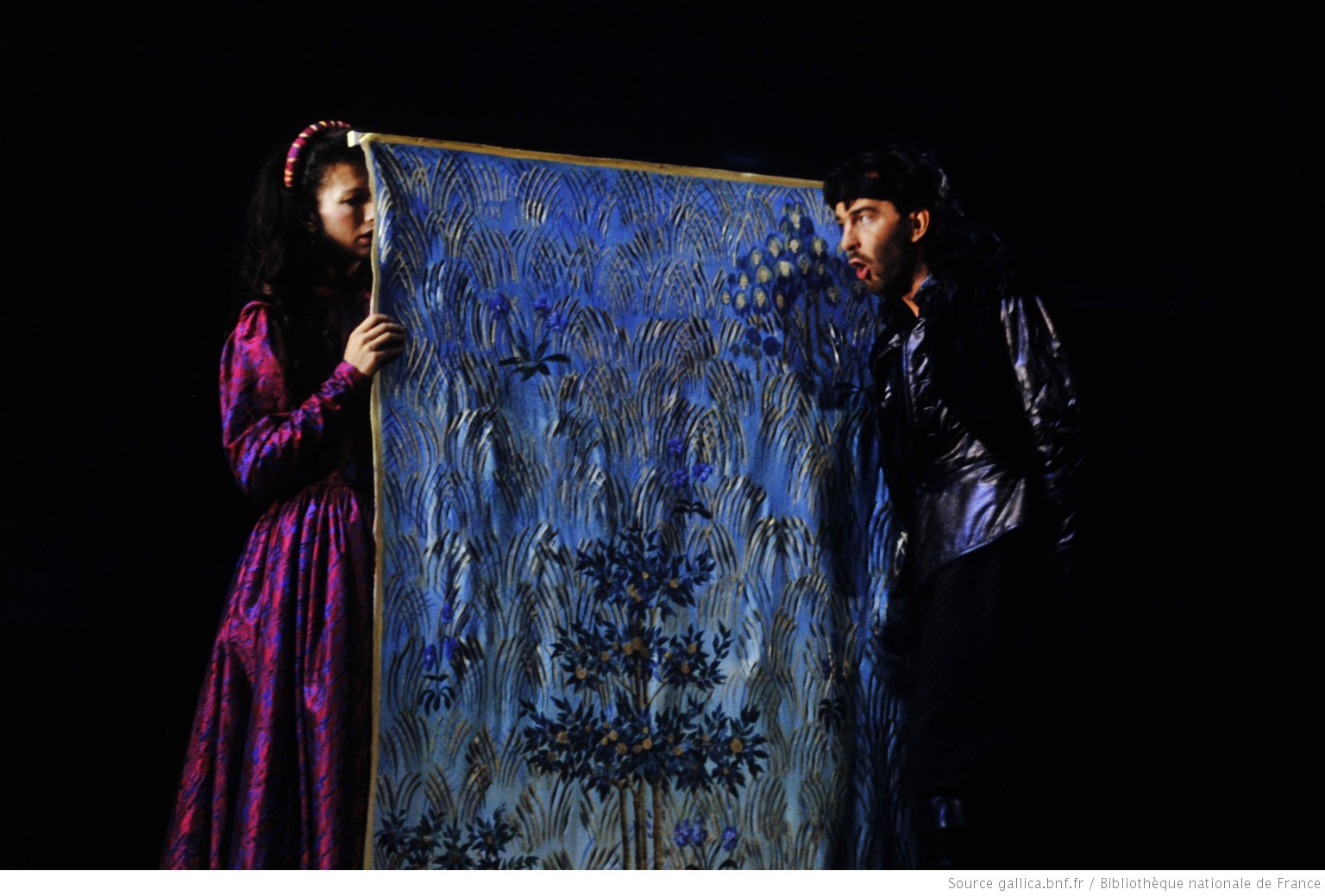 J1, S3
Dona Prouhèze (Ludmilla Mickael)
Don Camille
(Robin Renucci).
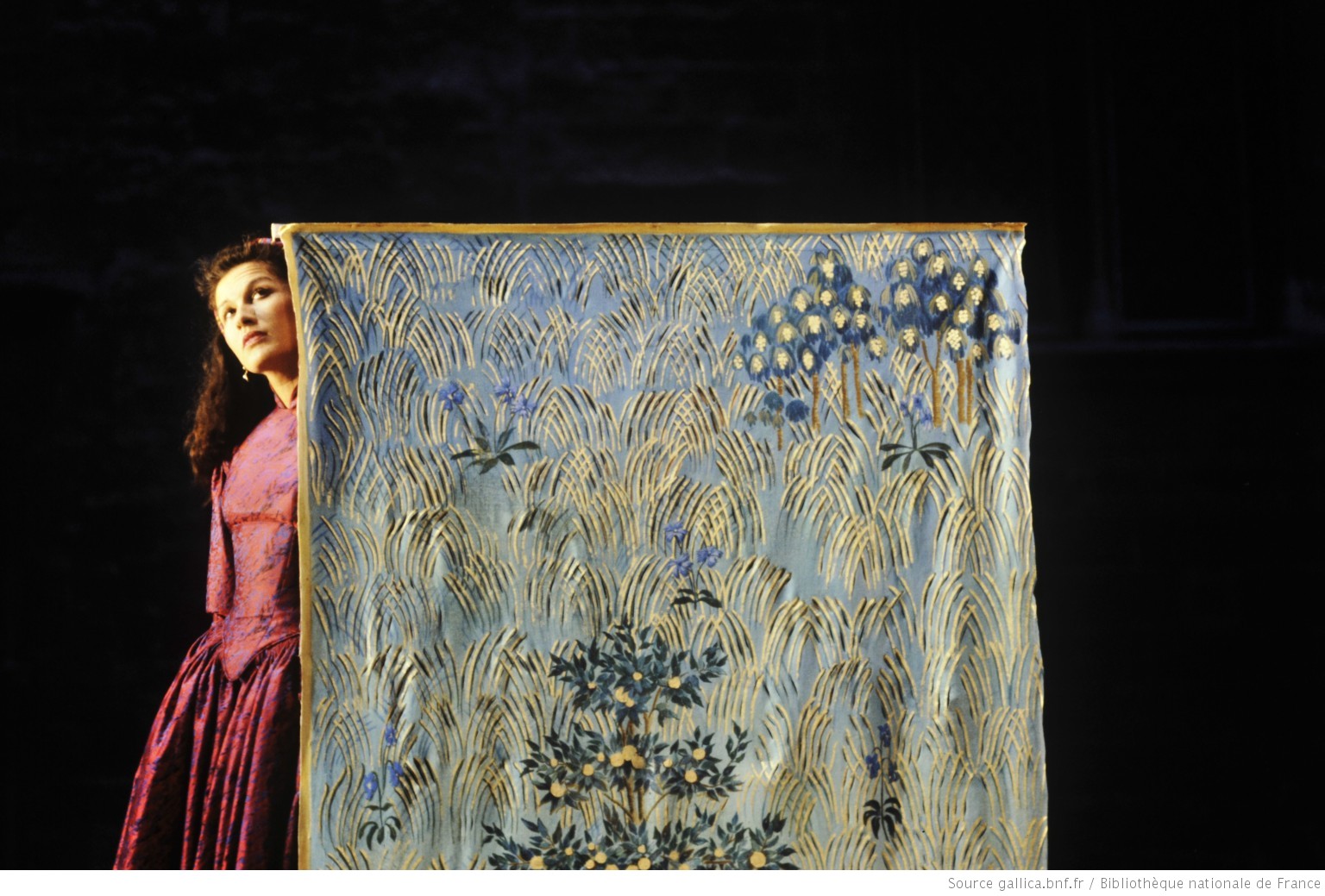 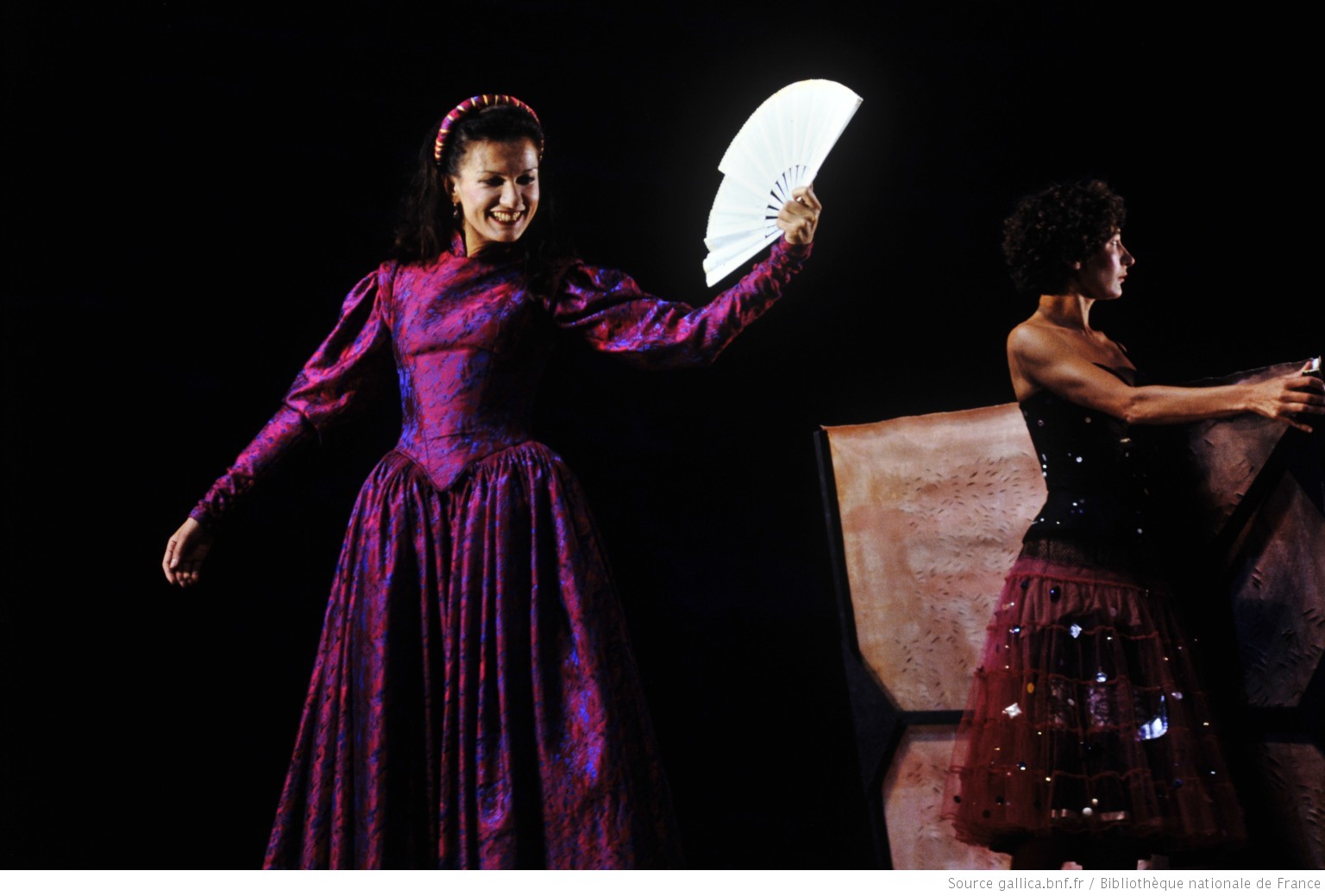 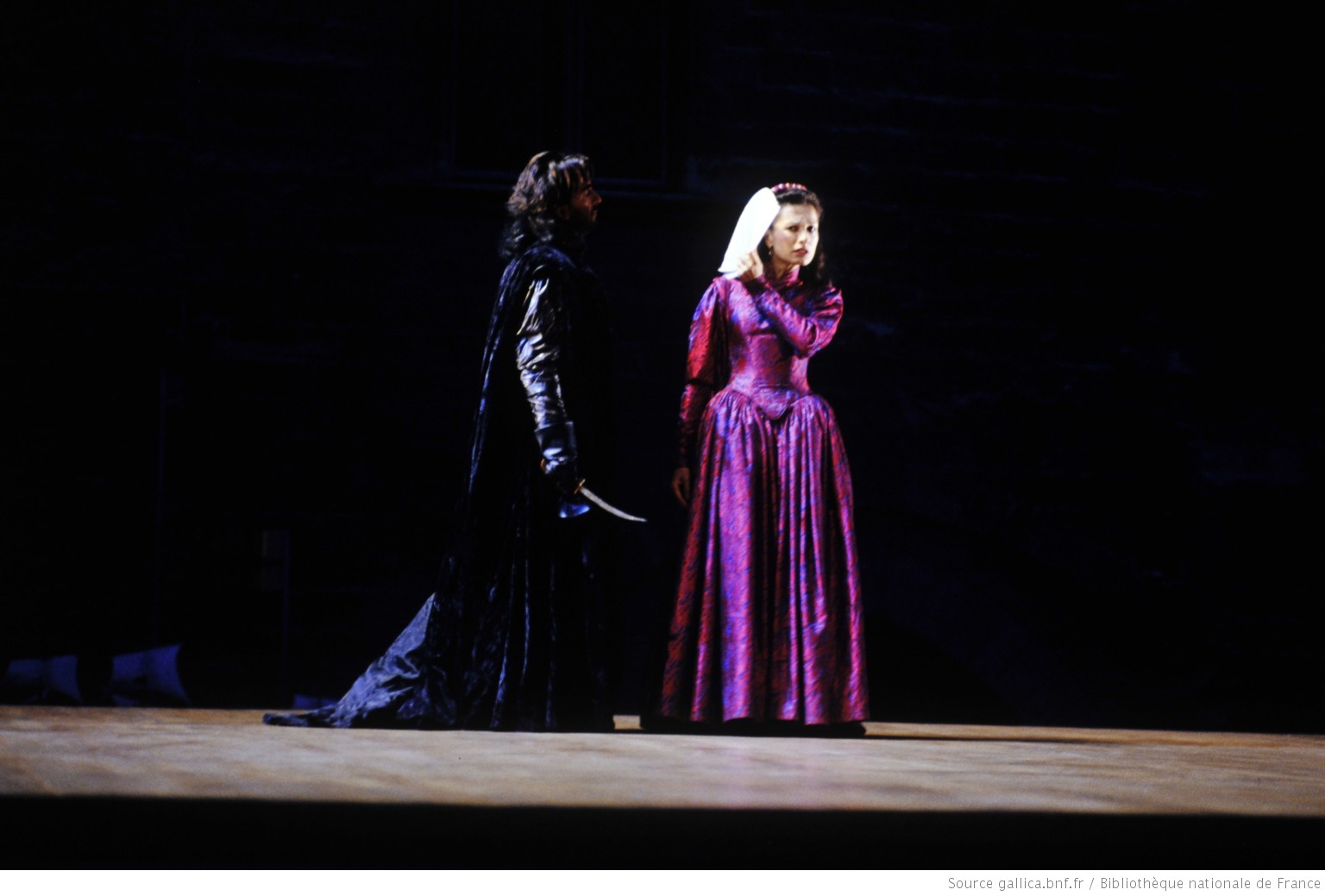 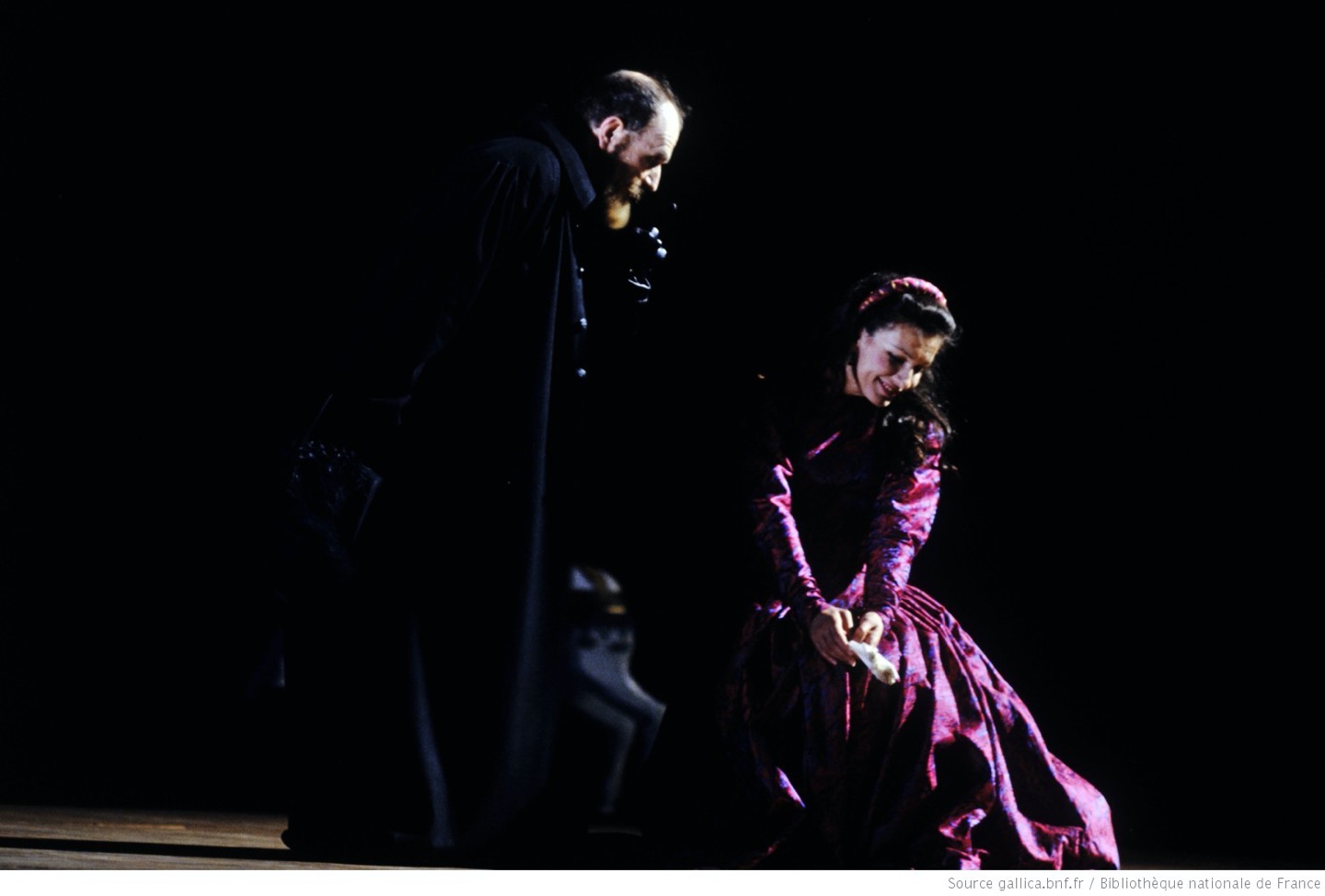 J1, S5
Dona Prouhèze (Ludmilla Mickael)
Don Balthazar (Alexis Nitzer)
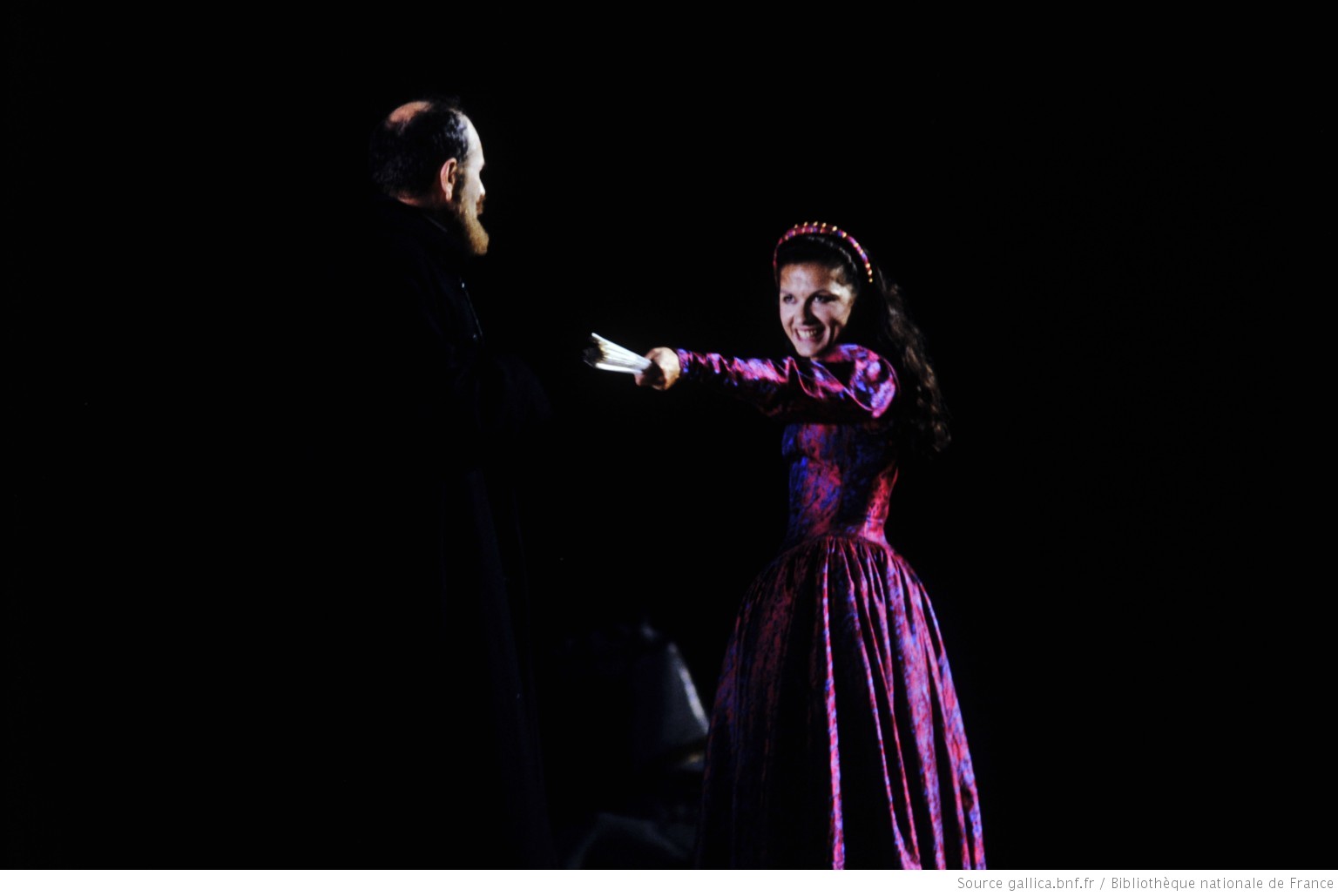 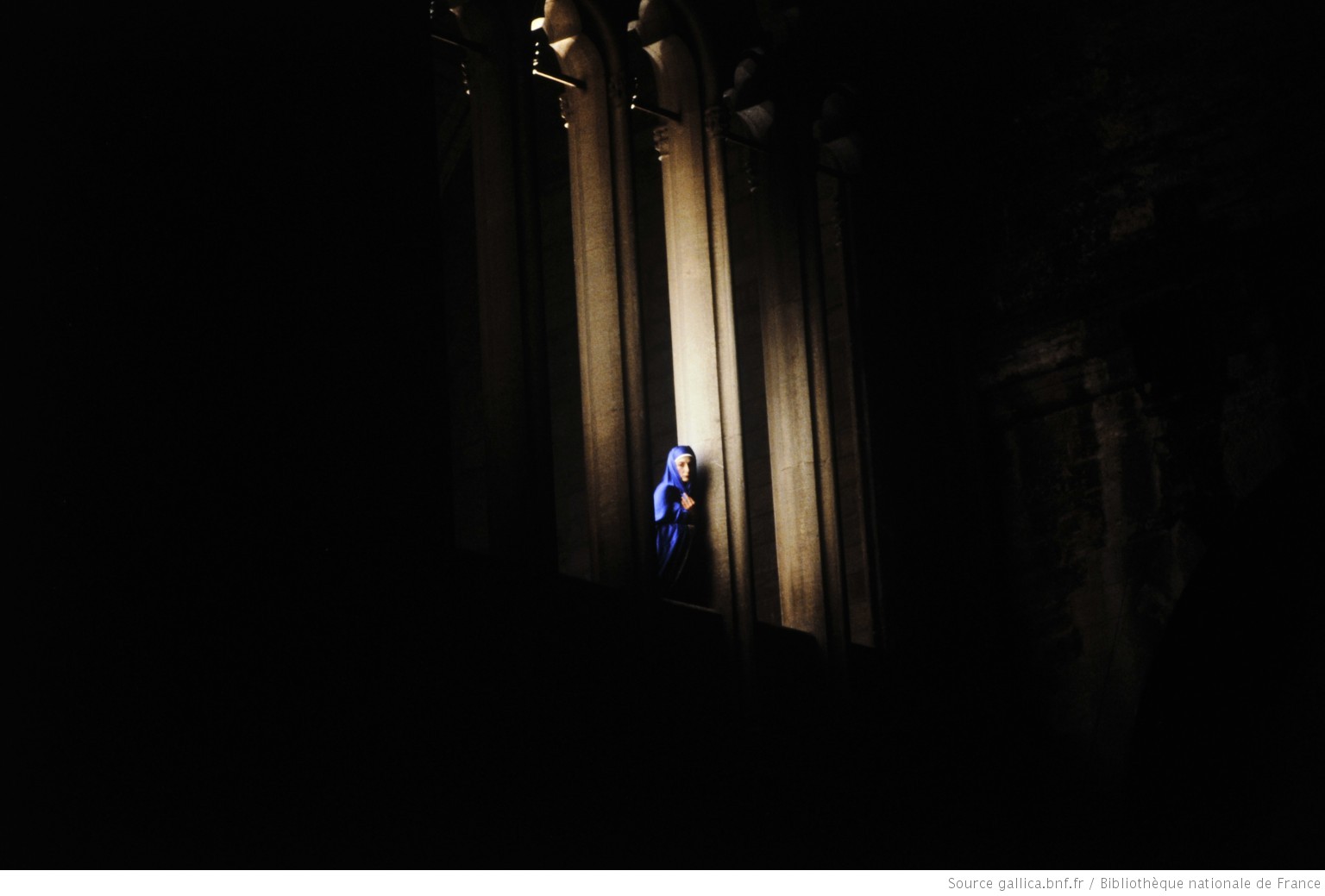 J1, S5
Apparition de la Vierge
(Jeanne Vitez)
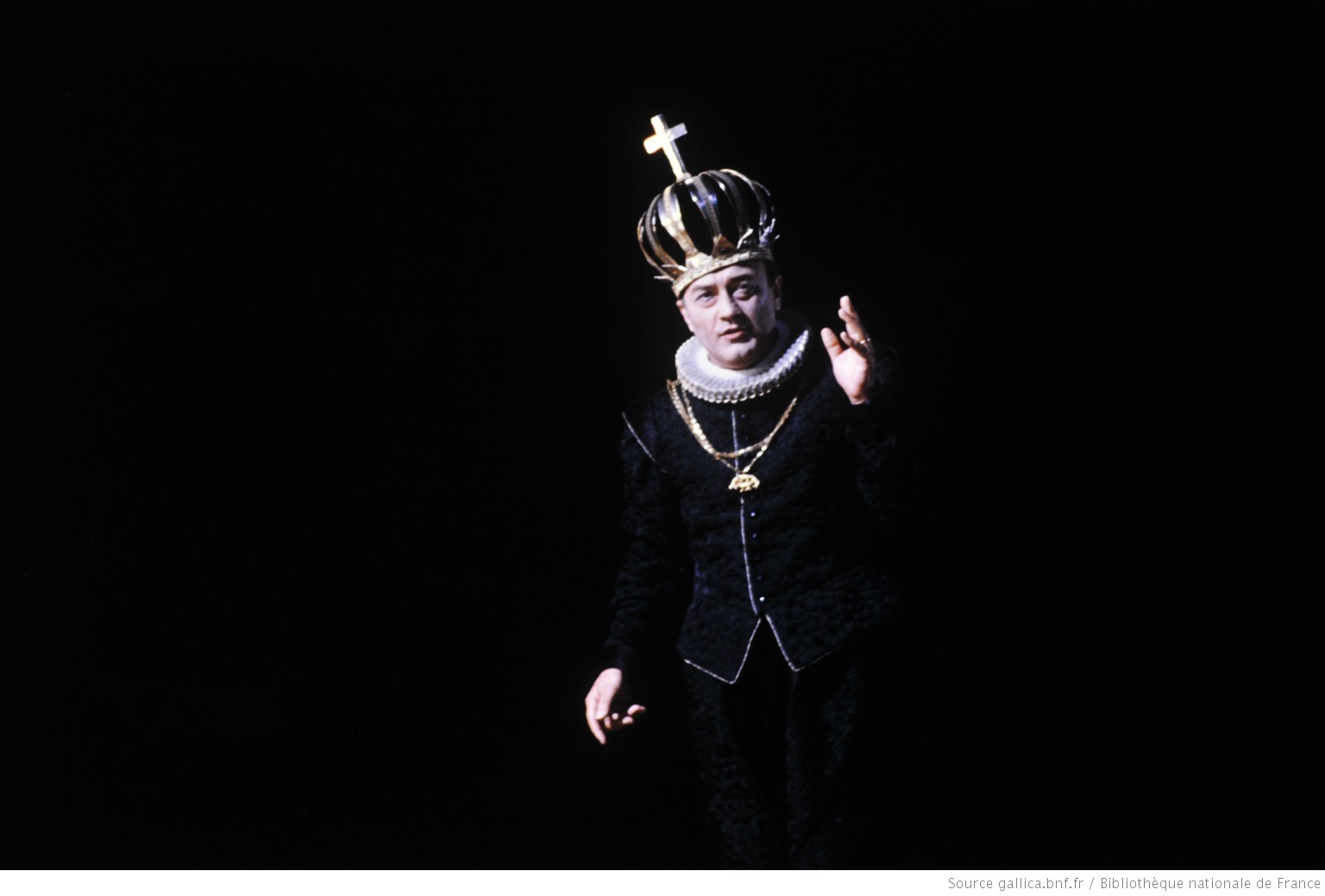 J1, S6
Le roi (Jean-Marie Winling)
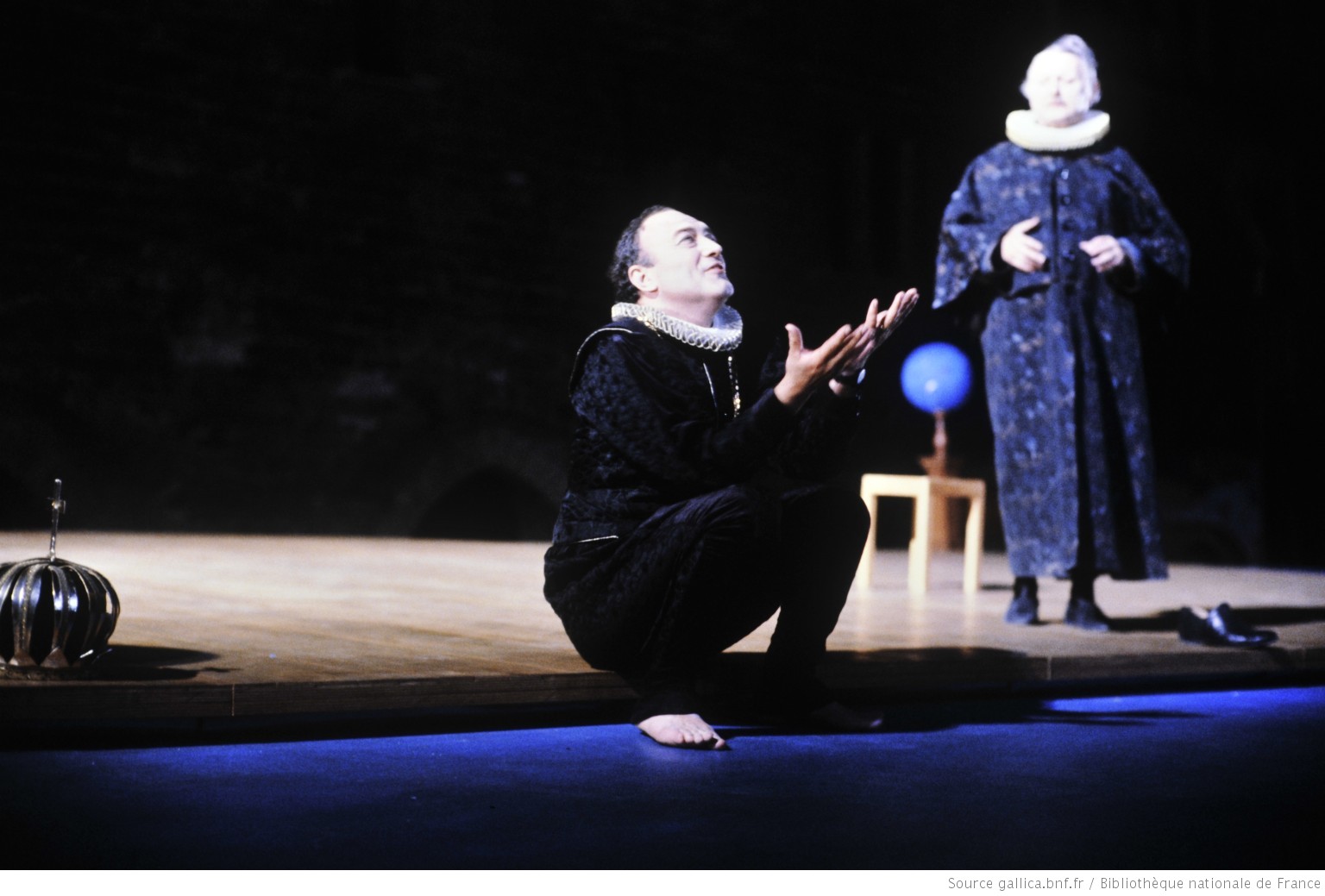 J1, S6
Le roi (Jean-Marie Winling)
Le chancelier
(?)
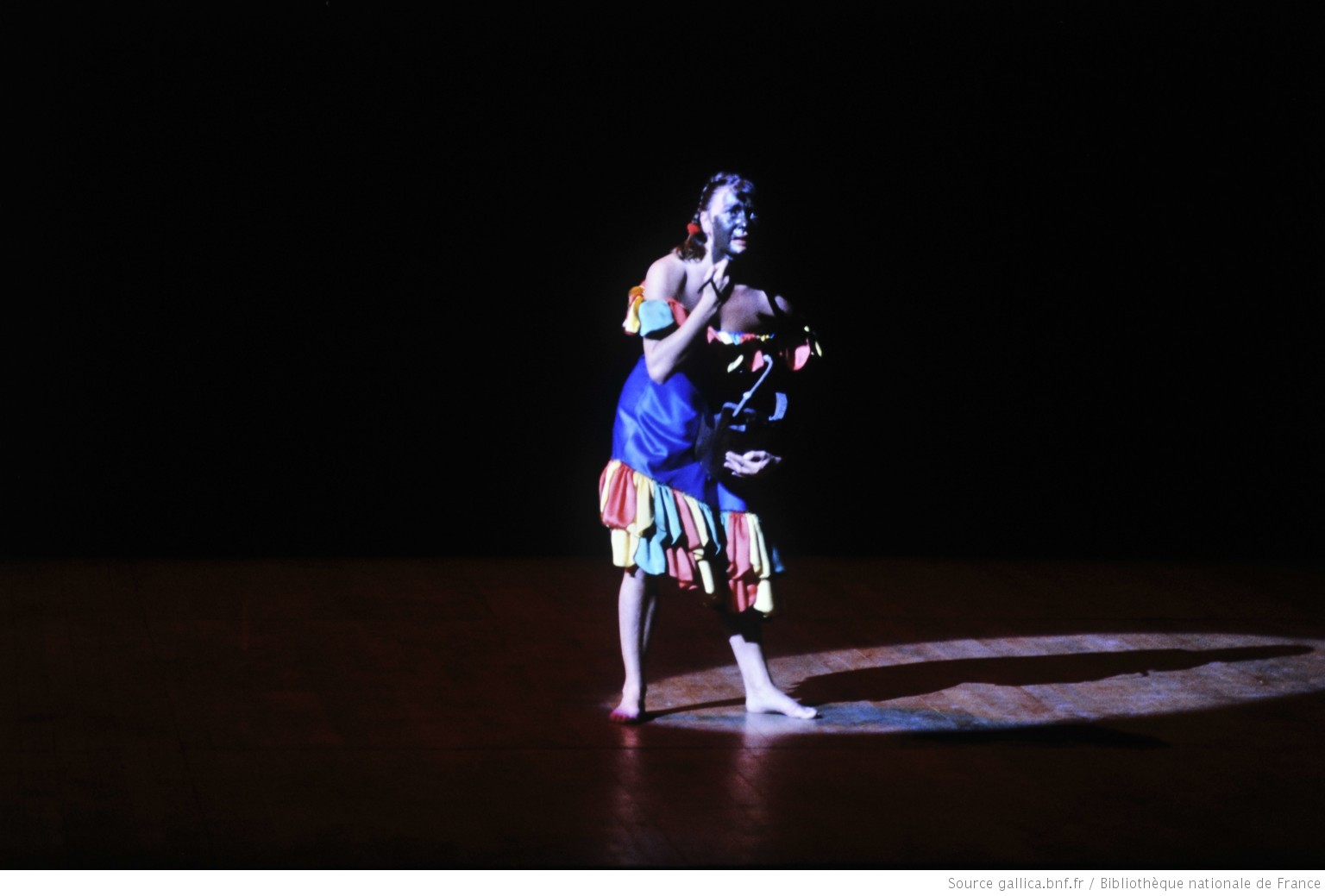 J1, S8
La négresse Jobarbara
(Elisabeth Catroux)
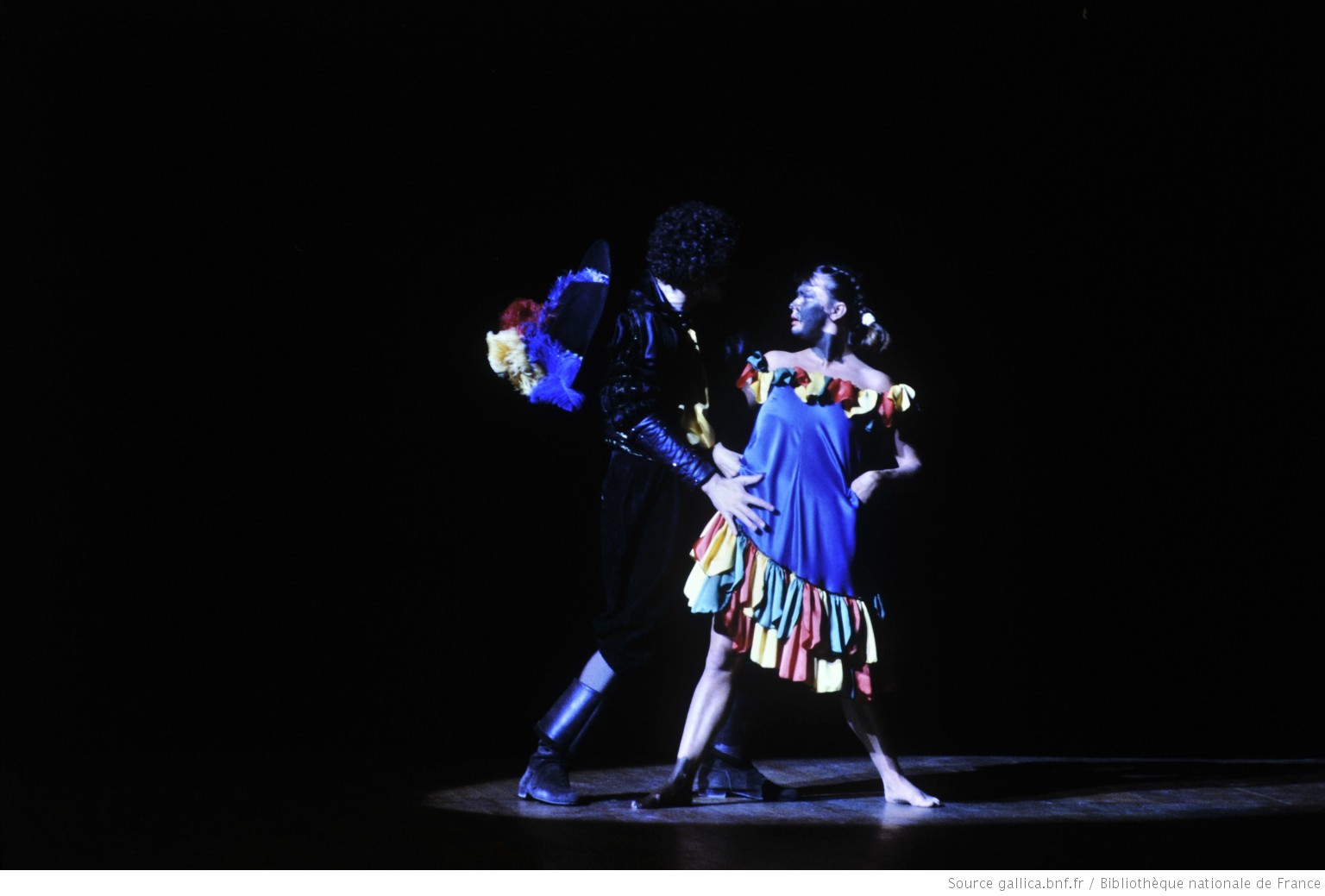 J1, S8
Le soldat napolitain
(Gilles David)
La négresse Jobarbara
(Elisabeth Catroux)
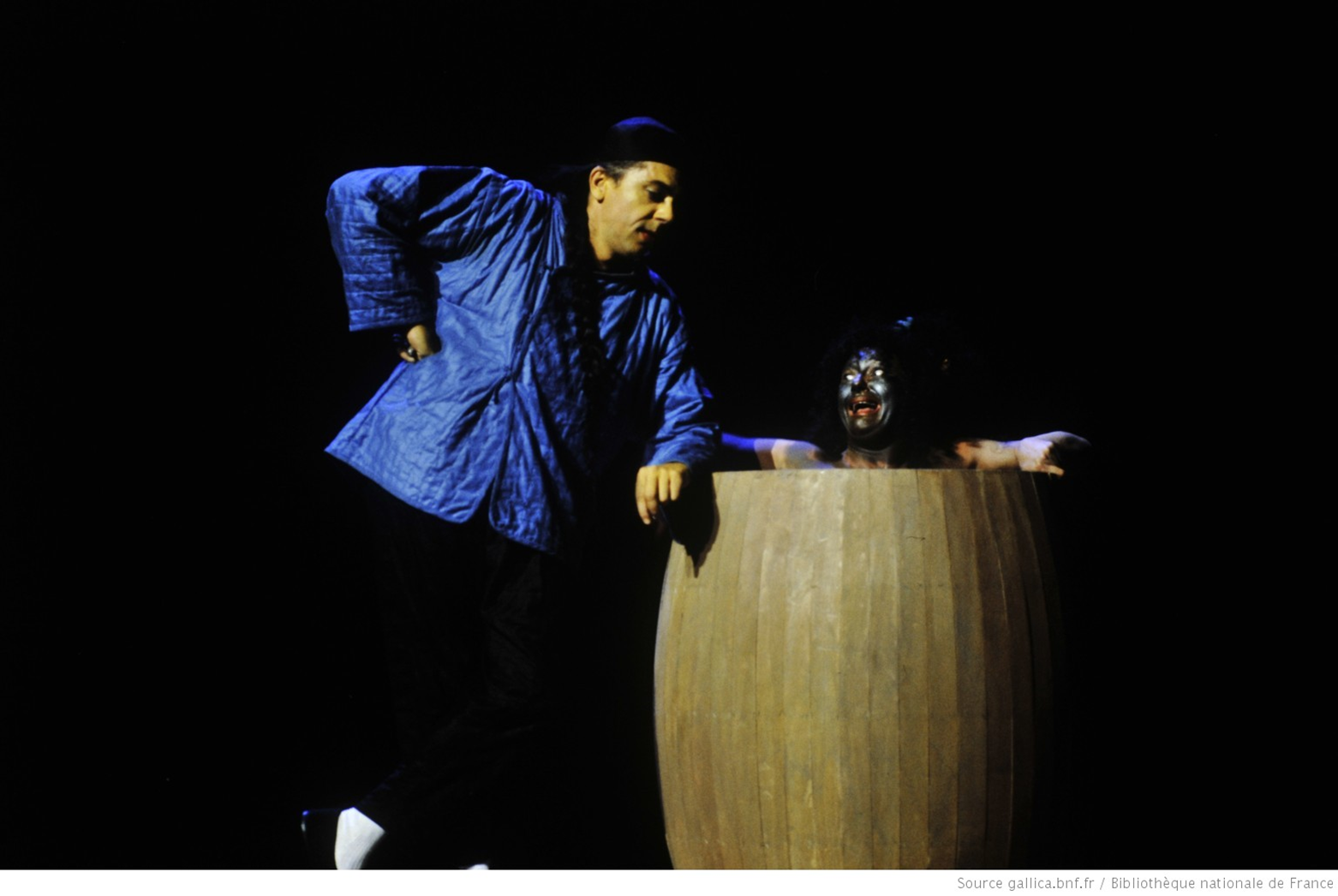 J1, S11
Le Chinois
(Daniel Martin)
La négresse Jobarbara
(Elisabeth Catroux)
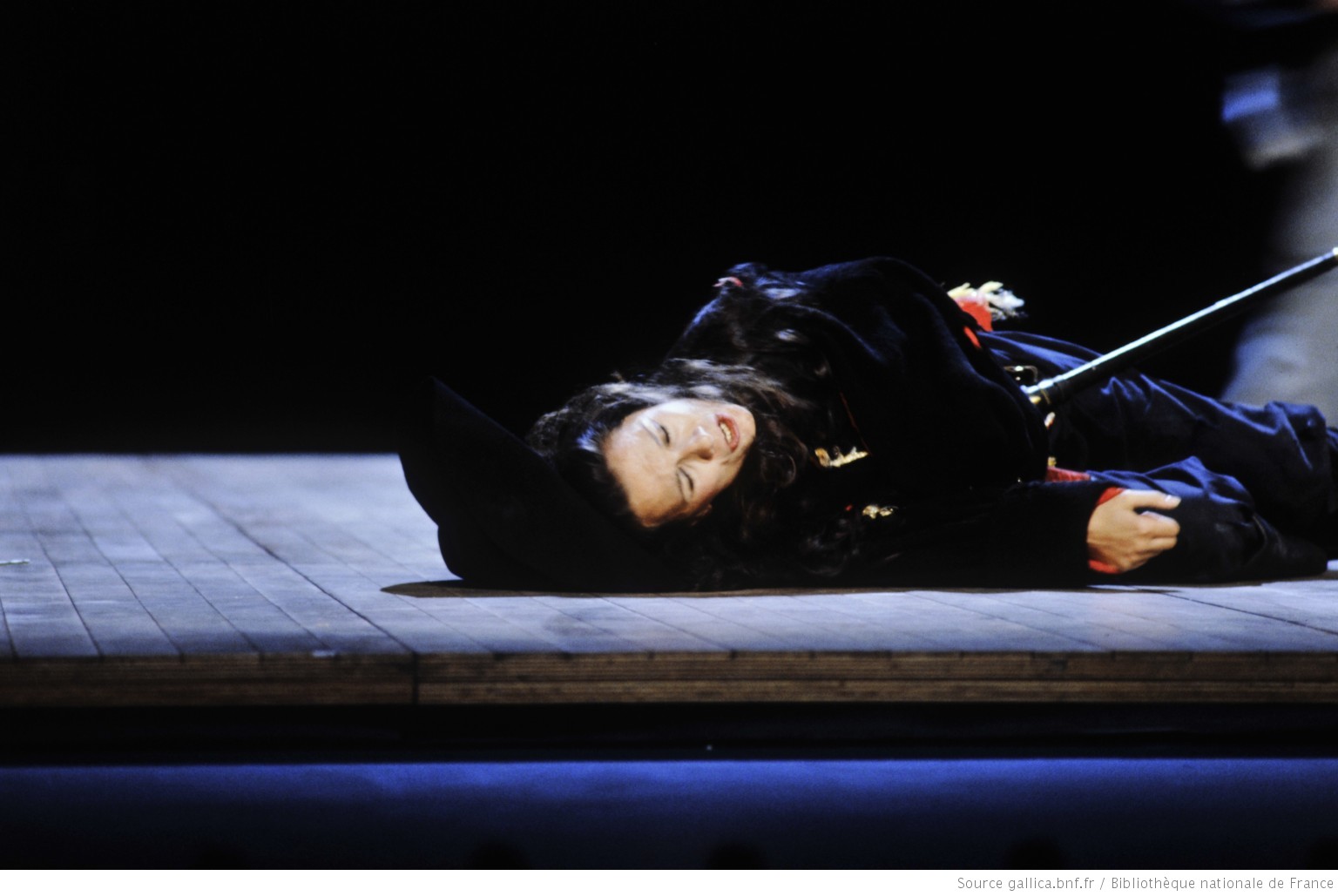 J1, S12
Dona Prouhèze
(Ludmilla Mickael)
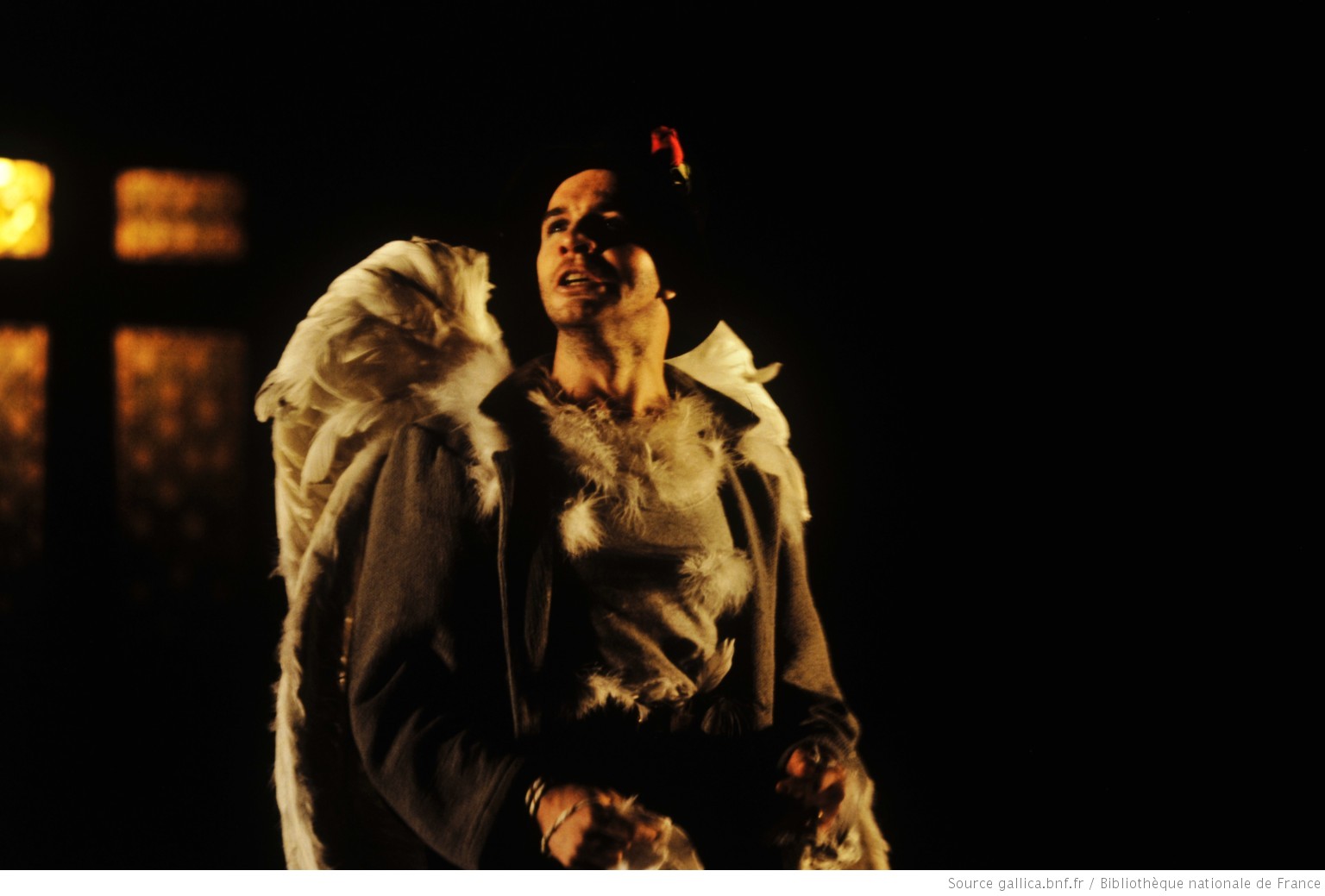 J1, S12
L’ange gardien (Aurélien Recoing)
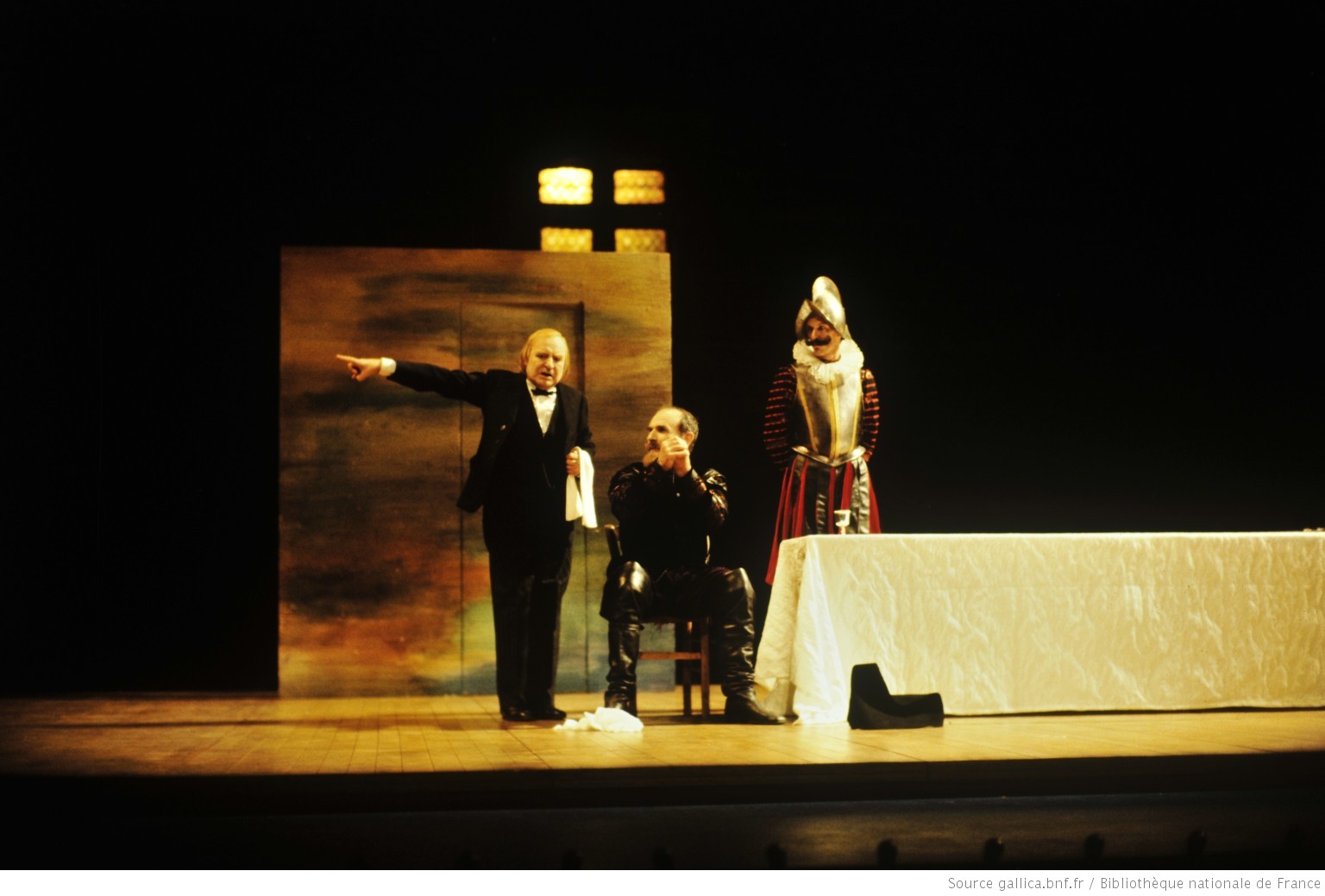 J1, S14
Un sergent, un serviteur
(Pierre Vial)
Don Balthazar
(Alexis Nitzer)
L’Alférès
(Philippe Girard)
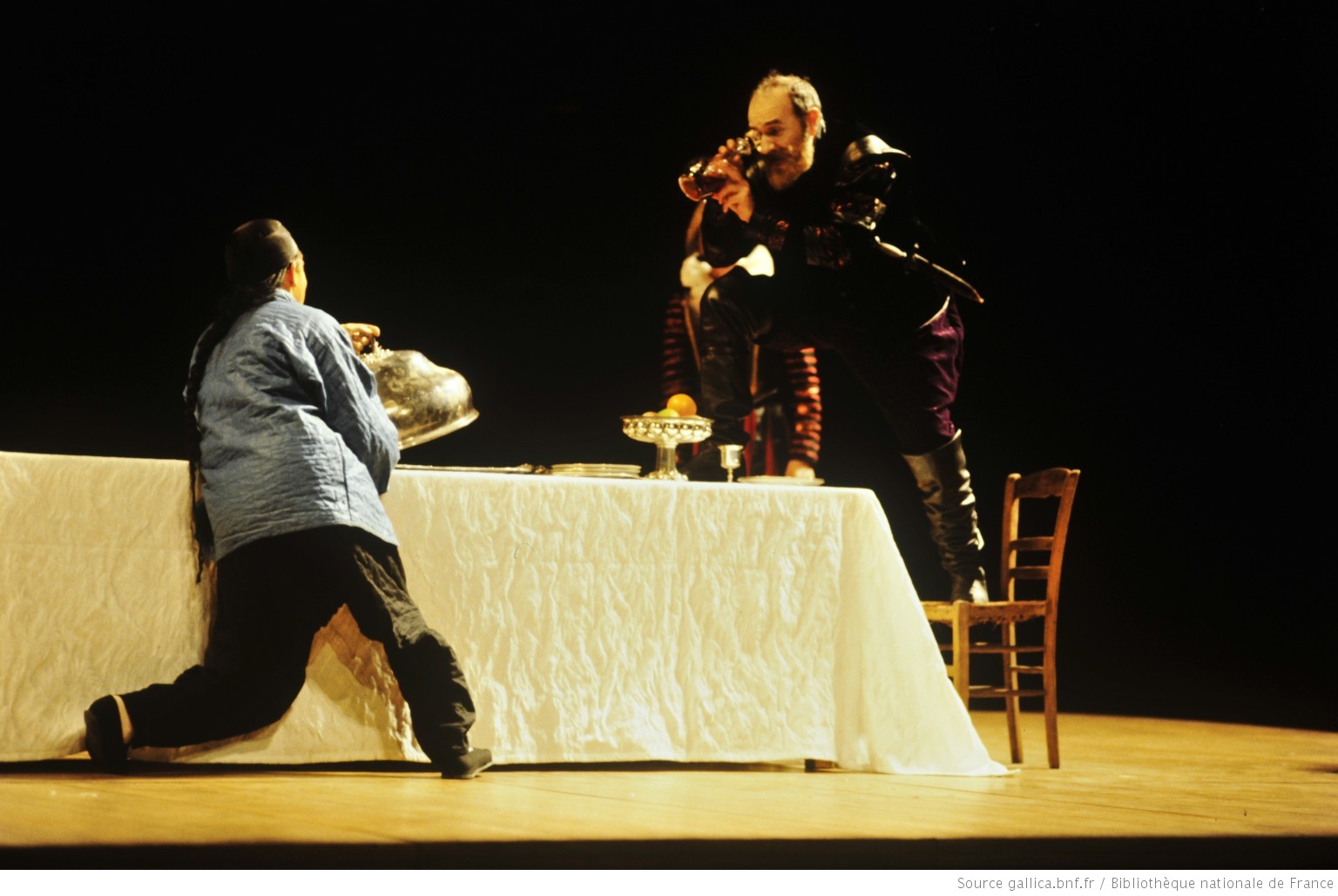 J1, S14
Le Chinois (Daniel Martin)
Don Balthazar
(Alexis Nitzer)
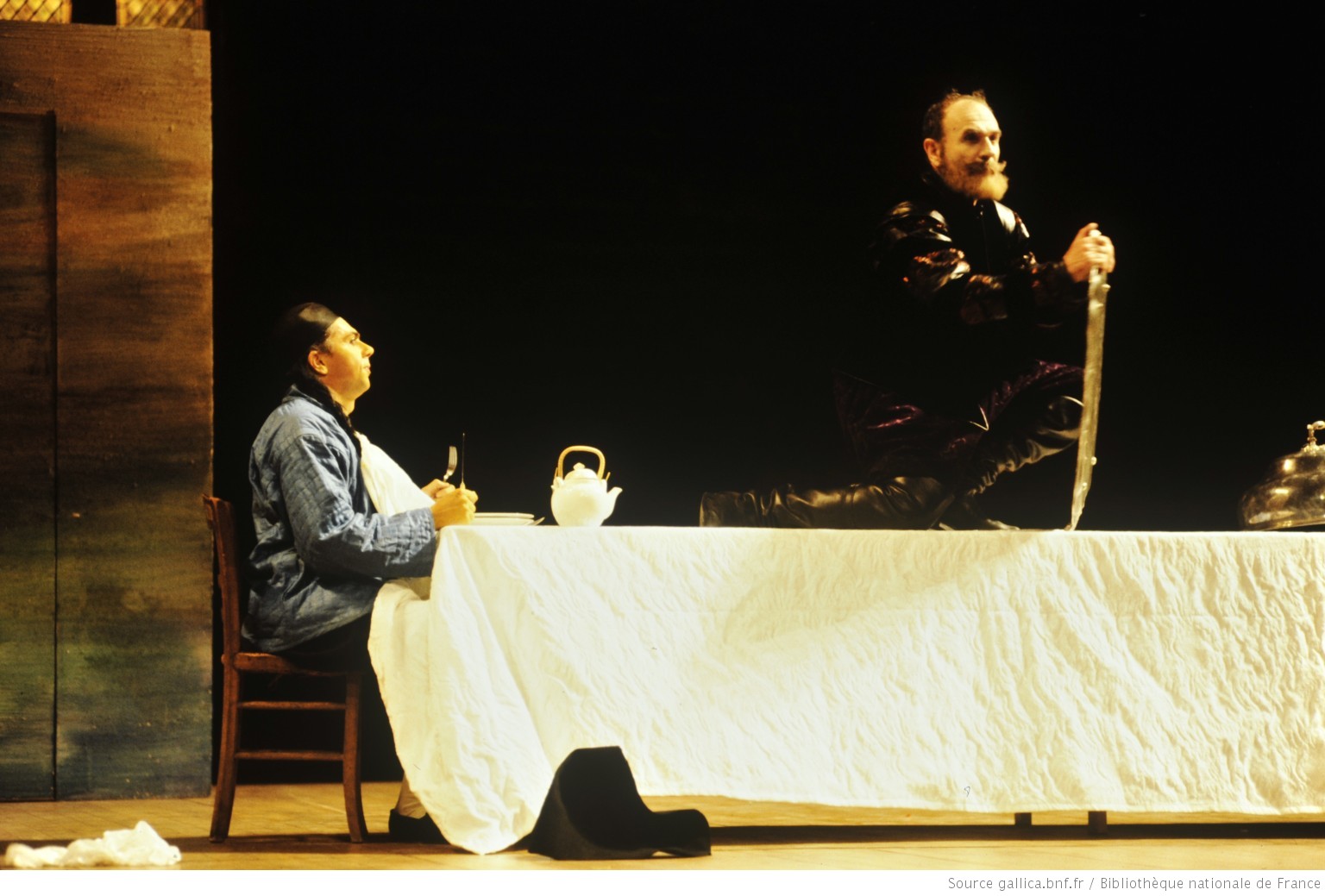 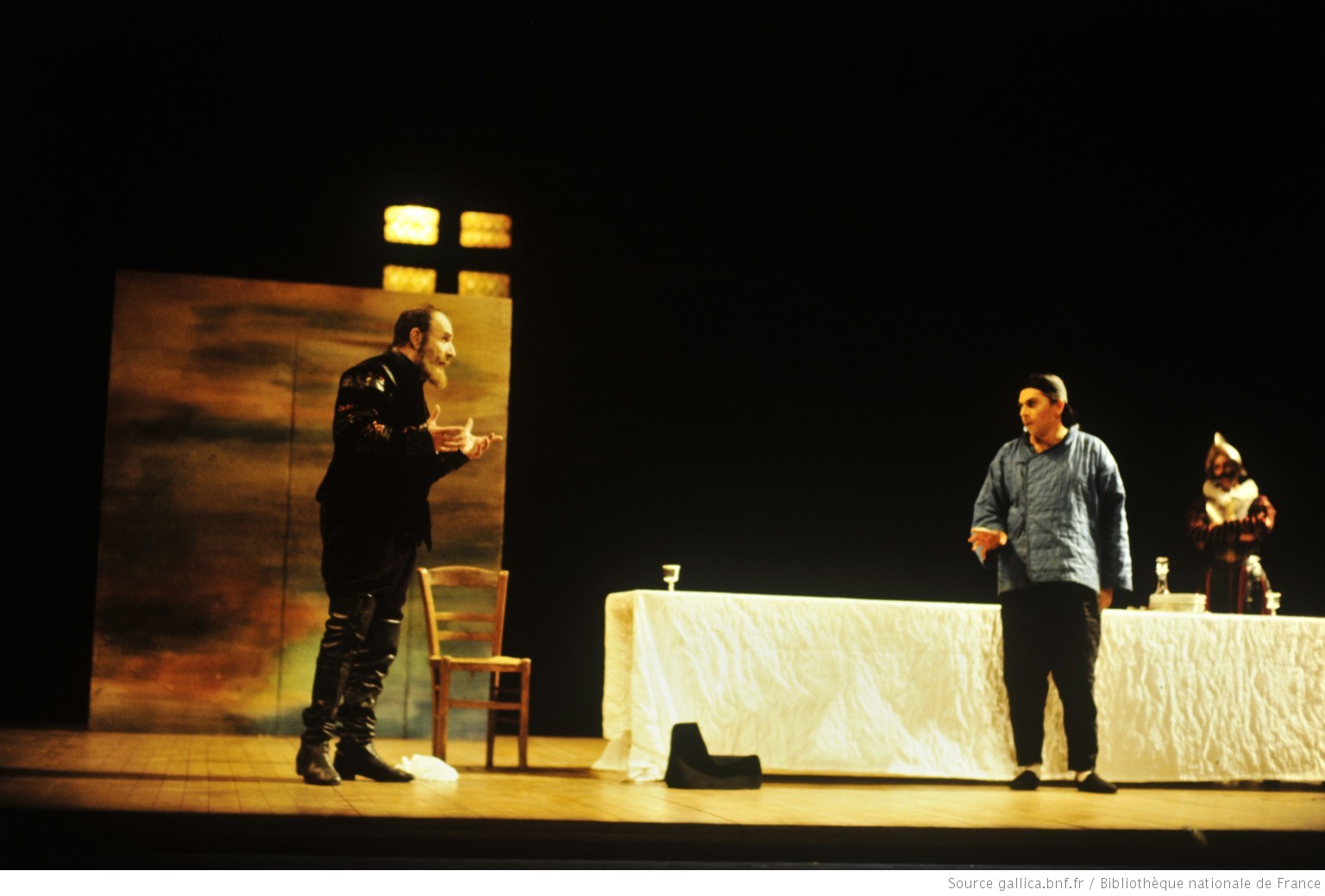 Le Chinois (Daniel Martin)
Don Balthazar
(Alexis Nitzer)
L’Alférès
(Philippe Girard)